How to Have an Effective I.E.P. Meeting
Fort Worth ISD 
Special Education Department

Cindi Williamson, M.S. Ed., Curriculum Specialist 
Kimberly Blair, M.Ed.,
Curriculum Specialist
Beginning the Process
Someone (parents, school staff, doctors) notices that a child is progressing differently than peers.
The student is referred to the RTI committee at the campus. 
RTI = “Response to Intervention” 
RTI committee helps put interventions in place.
RTI does not equal a referral to special education, but means “I need some help with this child.”

~ adapted from NICHCY
Tiered Instruction/Interventions
Tiered Instruction/Interventions
Tier One: Core Instruction

“Powerful classroom instruction begins with the adoption and use of an evidence-based curriculum, but effective teachers do not simply teach such a program page-by-page in the same way for all students. Rather, they differentiate instruction, providing instruction designed to meet the specific needs of students in the class. ” – RTI Action Network
Tier One Instruction
Tier 1 instruction is for every student in General Education.
Tier 1 instruction should meet the needs of 80% - 90% of students. This means instruction is differentiated and includes flexible grouping to meet diverse needs of students in each classroom.
In Tier 1 instructional settings, whole group activities will be presented as well as small group. One-on-one instruction will also be provided as needed. This flexible grouping is essential for enabling differentiation practices.
Data collection and progress monitoring will occur on a routine basis for all students.
Initiating Interventions
Communicate with your child’s teacher frequently and discuss any ongoing concerns or situations you feel might become an issue with his or her achievement or progress in class.
If a student is failing or shows signs of lack of progress or success in the classroom, the first step is to conference with the classroom teachers and/or administrators.
This conference will specifically pinpoint the problems that are contributing to a student’s lack of success.
Tier Two Interventions
The goal of Tier 2 intervention is to close the achievement gap as quickly as possible. Students who do not make adequate progress in Tier 1 receive more intensive Tier 2 instructional strategies within the General Education classroom. 
Tier 2 intervention offers more focused instruction than does the typical classroom Tier 1 instruction. The goal for Tier 2 instruction is:
Address specific skill sets or deficits
Pre-teach and review skills for Tier 1 lessons
Provide multiple opportunities to practice
Provide immediate corrective feedback
Utilization of differentiation strategies to enhance 
     Tier 1 instruction
Examples of Tier 2 Strategies
Instruction with teacher and/or peer modeling
Student demonstrates the task before actually completing it to ensure understanding
Student repeats instructions to the teacher
Corrective feedback is consistently given to individual students
Multiple examples are supplied
Organizational tools are utilized to assist with task completion
Flexible grouping is used for re-teaching purposes
More frequent monitoring, assessment, and data collection to track progress
Tier Three Interventions
A small percentage of students who do not make adequate progress with Tier 2 intervention may benefit from Tier 3’s more intensive, individualized intervention. 
The intensive, individualized Tier 3 instruction is based on research-validated instructional strategies that meet the individual needs of each student.
Tier 3 interventions are focused on individualized goals, which may or may not be on grade level
Interventions are guided by progress monitoring data.
To monitor progress, collaboration with General Education teachers is frequent and ongoing  
Tier 3 interventions can be accessed in such settings as Title 1 programs, 504 services, Dyslexia, and Special Education
Tier Two vs. Tier Three
Distinctions between Tier 2 and Tier 3 Interventions
Interventions may remain the same, but will increase in:
Intensity (more time in direct instruction session)
Frequency (additional instruction time during day or     week)
Duration (intervention may continue over a period of weeks)
Based on assessment and progress monitoring, the focus of the intervention my change as well.

Tier 3 interventions are conducted by qualified staff who collaborate regularly with General Education teachers.
Moving from Tier Two to Tier Three
If a student is not responding to interventions based on data from the “scientific, research-based intervention” in the Tier 2 intervention process, then you and the RTI Team may begin pursuing a Tier 3 intervention.
An evaluation for the program(s) determined to best meet the needs of the student is requested.
If Special Education services are considered, parents will be given information on the process.
Parents are also given notice of proposed evaluation and they sign formal consent.
Procedural Safeguards are given to the parents.
Beginning the ARD (Admission, Review, Dismissal) Process
There are two ways a child can be referred to Special Education:
The RtI process - the parent, teacher or other professional involved in a student’s education will refer the student who is not progressing adequately or is encountering failure in the classroom to the RTI process. That process is followed as described in earlier slides.
The “Child Find” System – as part of an Early Identification process, each state is required by IDEA to identify, locate, and evaluate all children with disabilities who need special education and related services. The parent, teacher or other professional involved in a student’s education will refer the student suspected of having a disability to special education and related services. When a child is identified by Child Find as possibly having a disability and as needing special education, parents may be asked for permission to evaluate their child.
[Speaker Notes: At anytime during the RTI process the parents have the right to initiate special education evaluation]
Evaluation
The student is evaluated using a variety of assessment tools and strategies to gather relevant functional, academic and developmental information, including information provided by the parent, that may assist in determining:
 whether the child meets the federal definition of a “child with a disability” 
AND the content of the child’s IEP, including information related to enabling the child to be involved in and progress in the general curriculum or, for preschool children, to participate in appropriate activities.
- texasprojectfirst.org
Evaluations May Include:
review of existing evaluation data;
evaluations and information provided by the parents;
both formal and informal assessments;
current classroom-based assessments and observations; 
observations by teachers and related service providers.
Assessment
The student is assessed in all areas related to the suspected disability, including:
health, vision and hearing, & motor abilities
language dominance and communicative status
sociological and emotional status
academic performance
cognitive performance
Results of these assessments are compiled into a report called the FULL AND INDIVIDUAL EVALUATION (FIE).

-texasprojectfirst.org
Handicapping Conditions
Auditory Impairment
 Visual Impairment
 Deaf/Blind
 Intellectual Disability
 Emotional Disturbance
 Specific Learning Disability
 Other Health Impaired
 Traumatic Brain Injury
 Orthopedically Impaired
 Autism Spectrum Disorders
 Multiple Disabilities
 Speech Impaired 
 Non-categorical Early Childhood
Other Health Impaired
An Other Health Impairment is a disability category under IDEA ’04. It is characterized by a student having a chronic or acute health problem that limits the student’s strength, vitality, or alertness that adversely affects a child’s educational performance.
The multidisciplinary team must collect or review evaluation data to determine the student’s eligibility based on this category of disability. The evaluation should include information as to how the health problem affects the child’s educational performance. The multidisciplinary team must include a licensed physician. 
Data gathered may include observation check list assessments conducted by teachers and/or parents.

Note: A diagnosis of a medical or health condition alone does not, in itself, determine eligibility for special education services. Not every student with a medical or health condition will meet the eligibility criteria as a student with Other Health Impairment.
Conditions Found under OHI
The health problem may include, but is not limited to:
asthma
Attention Deficit Disorder (ADD) or Attention Deficit Hyperactivity Disorder (ADHD)
diabetes
epilepsy
heart condition
hemophilia
lead poisoning
leukemia
nephritis
rheumatic fever
sickle cell anemia, and
Tourette's Syndrome.
Timelines
The school has 15 school days to provide parents with an opportunity to provide written consent for the evaluation.  

The school district has 45 school days to conduct the evaluation after receiving a signed consent from a parent or guardian.

The school has 30 calendar days after completing the evaluation to hold an ARD meeting to review the results of the evaluation, determine eligibility, and develop an IEP if a child is found eligible for services. Notice of meeting should be given to the parent at least 5 school days prior to the ARD meeting.
Re-evaluations
The school shall ensure that a reevaluation is conducted if:
the school determines that the educational or related services needs, including improved academic achievement and functional performance of the child, warrant reevaluation,
or if the child’s parents or teacher requests a reevaluation.
A reevaluation shall occur:
not more frequently than once a year, unless the parent and school agree otherwise; and
at least once every 3 years, unless the parent and the school agree a reevaluation is unnecessary.
Parents and Evaluation
It is very important that parents:

Sign a consent to test 
Complete any questionnaires or check lists used for evaluation purposes and return as soon as possible to the Evaluation Specialist
Provide the school with as much information as they can about:

their child’s history
at home behavior
successful supports they give their child 
medical information if asked
After Testing …
It is very important that you, as a parent, attend this meeting.

The goal of this meeting is for you and the school staff to work together to determine if your child meets eligibility for special education services. A plan of support will be developed for your child. That plan is called an Individual Education Plan (IEP).

A draft of the IEP should be available for you to review prior to the meeting.
Who Attends ARD Meetings?
Parents
General Education Teacher
Special Education Teacher or Provider
Representative of a public agency
LPAC Representative if the student is an ELL (English Language Learner)
Administrator
Evaluation Specialist
At secondary level, CTE representative if student is in CTE (Career and Technical Education) classes
At the age of 13, a Transition Specialist should attend
Student (if appropriate)
Others Who May Attend ARD Meetings
Other people who may attend the meeting include members of the team who evaluated your child, other service providers (such as Occupational/ Speech therapists), or a family member/friend you would like to bring. 

A translator will be provided for you if you need one. Be sure to inform the school or Evaluation Specialist as soon as possible after you receive the notice for the meeting.

Remember: parents are important members of this team and your participation in the meeting is critical to its success.
Ineligible for Special Education
ARD/IEP meeting is held
Parent given copy of FIE
FIE reviewed and discussed
Eligibility determined
Suggestions for interventions shared
Section 504 may be recommended









~ adapted from NICHCY
504 vs. Special Education
IDEA
Section 504
Federal law to ensure all students get the supports they need to learn.
Accommodation to and modification of the setting and curriculum
Relates to school environments only
An annual plan is developed
Limited to 13 disability categories
Federal law to remove barriers for people with disabilities.
Accommodations to setting, services, and curriculum
Life long	
An annual plan is developed
Much larger range of disabilities
Planning for an ARD
Make sure you allow enough time for the meeting and arrange for childcare for your children.
Review your child’s IEP that will be presented at the ARD.
If you have questions or concerns, arrange a meeting with the teacher and/or evaluation specialist to review the information and explain it to you prior to the ARD.
Inform the teacher or evaluation specialist if a translator will be needed.
[Speaker Notes: This is not a meeting to bring younger children 
It is best not to come but someone who knows y]
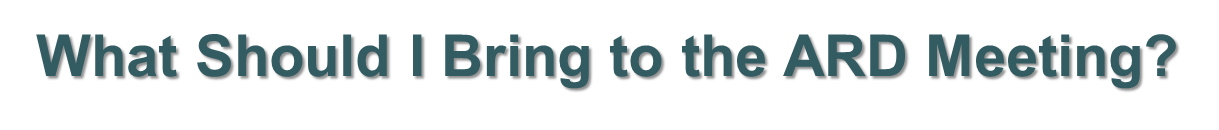 Compile a list of your child’s strengths and weaknesses to share.
Prepare notes about all the things you would like the school staff to know about your child.
List some of the things you would like for your child to learn or in which he or she will demonstrate progress.
Bring a list of questions you would like to ask the school staff about your child’s education.
The ARD Meeting: What Will the Team Discuss?
Results of any evaluations
Child’s Present Level of Academic and Functional Performance (PLAAFP)
Placement
IEP (Individual Education Plan)
Schedule of Services 
Related Services
Goals and Objectives
If your child is 13 or older, career and post-secondary plans will also be discussed (Transition Plan)

Remember, you are a member of the team. We don’t want to decide anything without your input.
Ending the Meeting
Ask any questions you have or share your concerns with the team.
The deliberations/summary of the ARD will be read to ensure that all areas of concern have been addressed. 
Everyone will be asked to sign the ARD document demonstrating consensus with the educational plan that has been developed for your child.
[Speaker Notes: A time limit should not be put on an ARD meeting. Do not feel rushed ask all the questions you need to ask.]
After the ARD …
Annual ARD meetings will be scheduled to discuss the progress that your child has made on the instructional goals and new goals will be written.
If you have a concern or feel the need to discuss your child’s progress, you can schedule a Parent Teacher Conference. 
An FIE will be completed every three years.
As a partner in your child’s education, maintain a good relationship with your child’s teacher throughout the year. 
KEEP COMMUNICATING - we only see your child in one environment and appreciate any information or suggestions you may have to offer.
How can I support my child?
Communicate with your child’s school throughout the year, and monitor his/ her progress through reports and the Parent Portal.
Educate yourself about your child’s disability.
Encourage your child to be independent, but provide the assistance he/she needs to succeed.
Attend parent support group meetings and network with other parents who have children with special needs.
 Provide consistent supports from home to school and back.
Sources
The IRIS Center. (2006).  RTI (part 3): Reading instruction. Retrieved from:
     http://iris.peabody.vanderbilt.edu/module/rti03-reading/

The RTI Action Network
      http://www.rtinetwork.org/

Texas Project First
      http://texasproject.org